EPAK
Enterprise Performance Accelerator Kit
Over 1 Million People Use EPAK
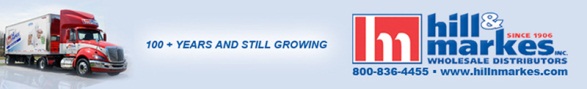 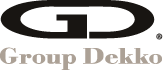 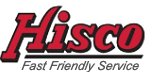 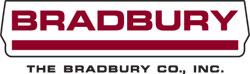 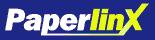 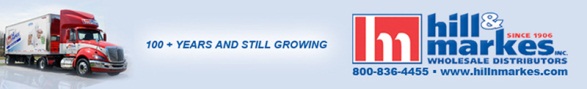 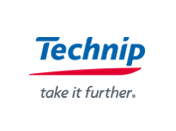 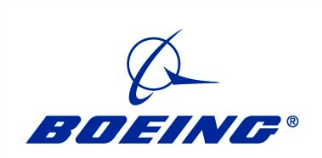 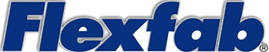 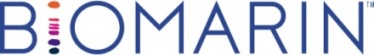 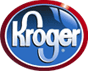 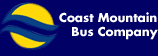 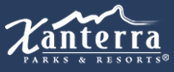 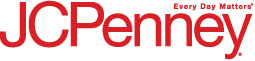 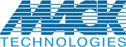 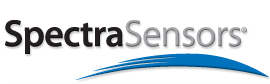 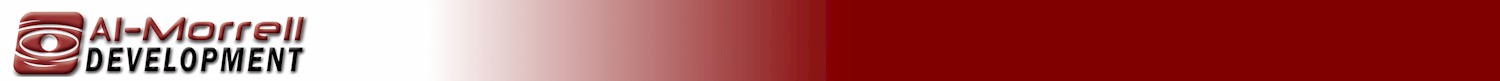 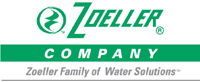 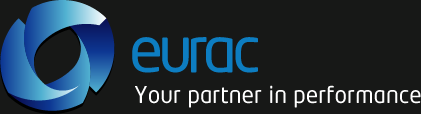 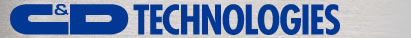 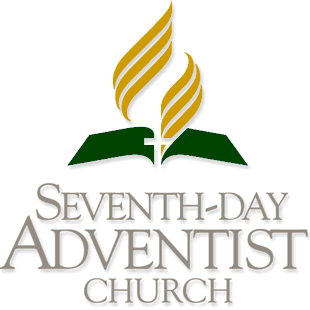 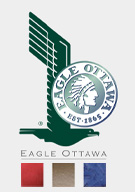 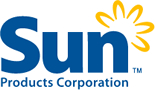 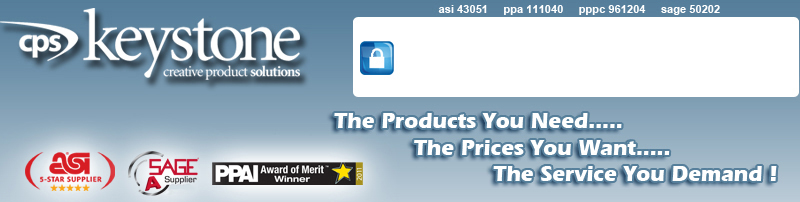 2
Copyright © 2010 Infor. All rights reserved.
[Speaker Notes: BAE SYSTEMS (Operations) Ltd 
Carrier Corporation
Curtiss Wright Corporation
Frigoglass S.A.I.C. 
GKN
Greif Corporation, Inc. 
NAVISTAR, Inc. 
Progress Rail Services 
Sensormatic Electronics Corp
Siemens Medical Instruments Pte Ltd 
Solar Turbines Incorporated 
Tyco International Management Company]
Agenda
Need for documentation

Overcoming the barrier

What is EPAK

EPAK Demonstration
3
.
User Adoption & Competency
“The #1 reason for failed implementations”
					Source: AMR Research, 2005
[Speaker Notes: Users not being ready for go live #1 reason for failed implementations]
User Adoption & Competency
“The #1 reason for failed implementations”
					Source: AMR Research, 2005
“87% of learning is lost within one month of the training”
Source: Huthwaite study published in American Society for Training & Development Journal
[Speaker Notes: Current training methodologies are not effective, most training is lost soon after being delivered]
User Adoption & Competency
“The #1 reason for failed implementations”
					Source: AMR Research, 2005
“87% of learning is lost within one month of the training”
Source: Huthwaite study published in American Society for Training & Development Journal
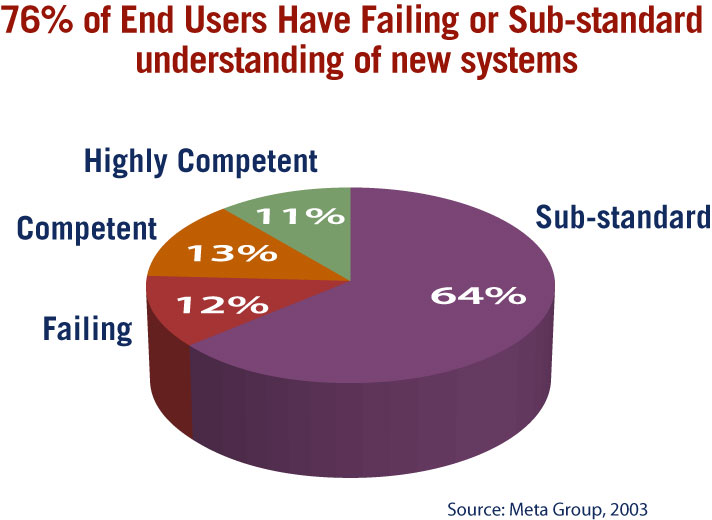 [Speaker Notes: 76% of user are not using systems effectively, what does that cost the business]
EPAK – Application Success
Achieve Application Success 


Effective
Understanding 
Communication
End User Support
7
Documentation Barrier
Web Based Training
 On-line help
 Student Manuals
 Job Aids
8
Copyright © 2011 Infor. All rights reserved.
EPAK Bridges the Barrier
Web Based Training
 On-line help
 Student Manuals
 Job Aids
9
Copyright © 2011 Infor. All rights reserved.
EPAK is..
A desktop application
Simple to use
Documents business processes 10 -  30 times faster
Is a complete documentation solution
14 outputs – application lifecycle
Consistent documentation across all outputs
Allows you to reap the benefits of documentation
Overcomes the barrier to creating documentation
10
.
EPAK Demo
DEMO
11
Copyright © 2011 Infor. All rights reserved.
Mitigates Project Risk and Increase Success
Better understanding

Better communication

Better extended team coordination 

Consistent documentation

Support users

Effective end user training

Validate user readiness

Post go live support
Reduced Project Risk
Increased Project Success
12
Copyright © 2011 Infor. All rights reserved.